Figure 6. Megateuthis species A.M. elliptica. General view of adult rostrum with phragmocone, orthorostrum and ...
J Molluscan Stud, Volume 81, Issue 3, August 2015, Pages 345–355, https://doi.org/10.1093/mollus/eyu094
The content of this slide may be subject to copyright: please see the slide notes for details.
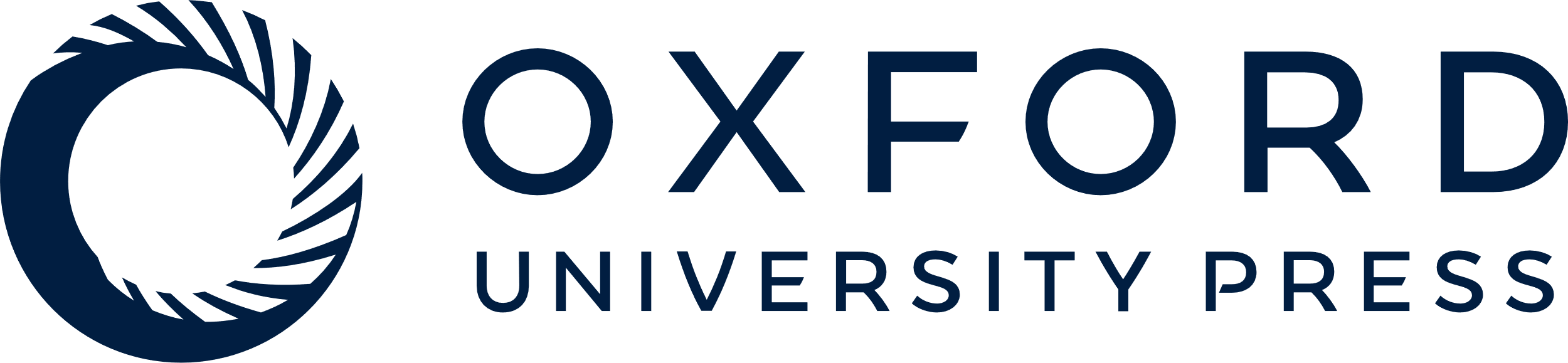 [Speaker Notes: Figure 6. Megateuthis species A.M. elliptica. General view of adult rostrum with phragmocone, orthorostrum and epirostrum broken at the end. B.M. suevica. Juvenile region of rostrum with protoconch, juvenile part of orthorostrum and phragmocone. C. Growth microincrements in middle part of orthorostrum with stress marks. D. Growth microincrements in peripheral part of orthorostrum with stress marks. E. Apical part of epirostrum with deposits filling middle part. F. Middle part of epirostrum with preserved but deformed growth layers and cavity partly filled with deposits. G. Middle part of epirostrum with deformed layers in middle part. Abbreviations: SM, stress marks; Dep, deposit filling; DL, deformed growth layers; the rest is the same as in Figure 4. Scale bars: A = 1 cm; B, E–G = 2 mm; C, D = 0.5 mm.


Unless provided in the caption above, the following copyright applies to the content of this slide: © The Author 2015. Published by Oxford University Press on behalf of The Malacological Society of London, all rights reserved]